Table 2 Prediction of Treatment Outcome on the Basis of Cutoff Values for the Day 2 Decline in Hepatitis C Virus ...
Clin Infect Dis, Volume 49, Issue 4, 15 August 2009, Pages 498–506, https://doi.org/10.1086/600887
The content of this slide may be subject to copyright: please see the slide notes for details.
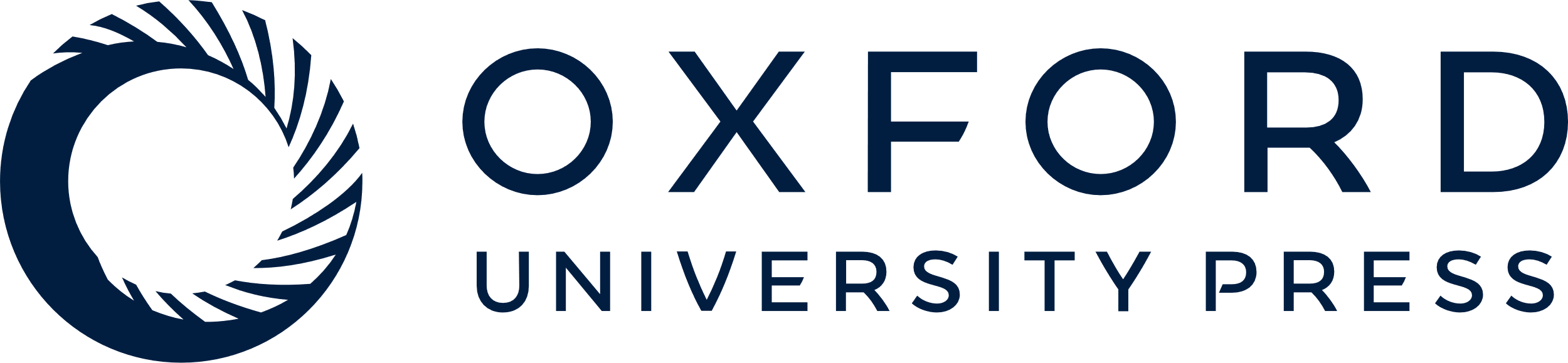 [Speaker Notes: Table 2 Prediction of Treatment Outcome on the Basis of Cutoff Values for the Day 2 Decline in Hepatitis C Virus (HCV) RNA Level (Intent-to-Treat Analysis)


Unless provided in the caption above, the following copyright applies to the content of this slide: © 2009 by the Infectious Diseases Society of America]